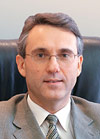 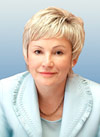 Президент 
Издательского дома «Питер» Усманов Вадим Владимирович
Генеральный директор Издательского дома «Питер» Никольская Елена Вячеславовна
ВИРТУАЛЬНАЯ ВЫСТАВКА ИД «ПИТЕР»
Уважаемые читатели, партнеры, друзья! Мы рады приветствовать посетителей виртуальной выставки ИД «Питер», на которой представлены НОВИНКИ УЧЕБНОЙ ЛИТЕРАТУРЫ 2013 года.
Учебники и учебные пособия данной выставки необходимы для изучающих экономические, технические и гуманитарные дисциплины.
Вся учебная литература для бакалавров и специалистов соответствует Государственному образовательному стандарту третьего поколения и имеет гриф.
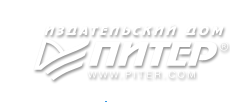 ПОДНИМИСЬ 
       НА НОВЫЙ
           УРОВЕНЬ!
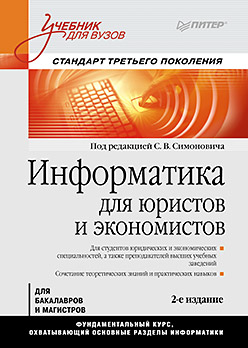 Автор(ы):	 Симонович С. В
Тема:	Учебник для вузов 
Страниц:	544 стр 
ISBN	978-5-496-00036-9 
Обложка:	7Б цел 
Формат:	17х23 см (70х100/16)
Оглавление
Отрывок
Книга представляет собой учебный курс для студентов юридических и экономических специальностей, изучающих средства вычислительной техники в рамках общеобразовательной дисциплины «Информатика», и обеспечивает методическую основу для взаимодействия со специальными курсами, относящимися к информационному и коммуникационному праву, правовой информатике, информационной безопасности, защите данных и электронной коммерции. Наряду с базовыми понятиями, методами и приемами автоматизации документооборота за счет использования средств вычислительной техники в книге рассмотрены передовые информационные и коммуникационные технологии глобальных компьютерных сетей, определены экономические предпосылки их применения и правовые режимы функционирования. Четкое разделение теоретических и практических компонентов курса позволит преподавателям гибко использовать представленный материал с учетом особенностей конкретных учебных планов и программ, а также принятых форм и методов обучения. Второе издание учебника полностью обновлено в соответствии с современной ситуацией в области аппаратных и программных средств, в частности в книге рассмотрена работа в Microsoft Windows 7 и Office 2010. 
Учебник соответствует стандарту третьего поколения и предназначен для обучения специалистов, бакалавров и магистров юридических и экономических направлений
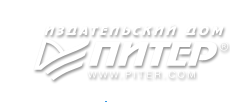 ПОДНИМИСЬ 
       НА НОВЫЙ
           УРОВЕНЬ!
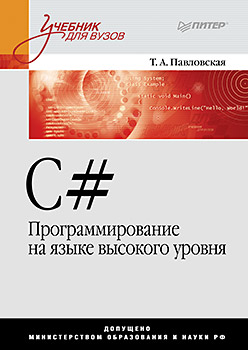 Автор(ы):	Павловская Т. А.
Профессор кафедры информатики и прикладной математики Санкт-Петербургского государственного университета информационных технологий, механики и оптики (СПбГУИТМО), кандидат технических наук в области систем автоматизации проектирования.
Серия: 	Учебник для вузов
Страниц:         432 стр.	
ISBN	978-5-496-00861-7
Обложка:	7Б цел 
Формат:	17х23 см (70х100/16)
Оглавление
Отрывок
Задача этой книги — кратко, доступно и строго изложить основы C#, одного из самых перспективных современных языков программирования. Книга содержит описание версии C# 2.0 (2005) и предназначена для студентов, изучающих язык «с нуля», но будет полезна и опытным программистам, желающим освоить новый язык, не тратя времени на увесистые переводные фолианты. Кроме конструкций языка в книге рассматриваются основные структуры данных, используемые при написании программ, классы библиотеки, а также рекомендации по стилю и технологии программирования. По ключевым темам приводятся задания для выполнения лабораторных работ, каждая из которых содержит по двадцать однотипных вариантов в расчете на учебную группу студентов. Язык C# как средство обучения программированию обладает рядом несомненных достоинств. Он хорошо организован, строг, большинство его конструкций логичны и удобны, а развитые средства диагностики и редактирования кода делают процесс программирования приятным и эффективным. 
Допущено Министерством образования и науки Российской Федерации в качестве учебника для студентов высших учебных заведений, обучающихся по направлению подготовки дипломированных специалистов «Информатика и вычислительная техника».
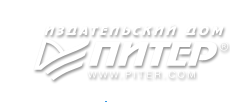 ПОДНИМИСЬ 
       НА НОВЫЙ
           УРОВЕНЬ!
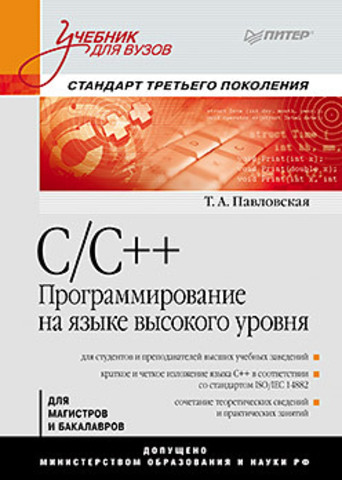 Автор(ы):	
Тема:	Учебник для вузов 
Год:	2014 
Страниц:	464 
ISBN	978-5-496-00031-4 
Обложка:	7Б цел 
Формат:	70х100/16
ОГЛАВЛЕНИЕ
ОТРЫВОК
Задача этой книги — дать краткое и четкое изложение языка С++ в соответствии со стандартом ISO/IEC 14882. 
Учебник предназначен в первую очередь для студентов, изучающих язык «с нуля», но и более искушенные в программировании специалисты найдут в нем немало полезной информации. В книге рассматриваются принципы объектно-ориентированного программирования и их реализация на C++, средства, возможности и конструкции языка, приводятся практические примеры, дается толчок к дальнейшему изучению этого и других языков программирования. Контрольные задания по ключевым темам представлены в 20 вариантах! 
Допущено Министерством образования и науки Российской Федерации в качестве учебника для студентов высших учебных заведений, обучающихся по направлению подготовки дипломированных специалистов «Информатика и вычислительная техника»
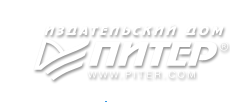 ПОДНИМИСЬ 
       НА НОВЫЙ
           УРОВЕНЬ!
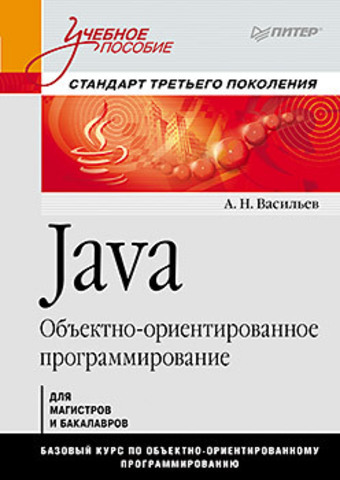 Автор(ы):	Васильев А Н 
Тема:	Учебное пособие 
Год:	2014 
Страниц:	400 
ISBN	978-5-496-00044-4 
Обложка:	Обл Ц 
Формат:	70х100/16
ОГЛАВЛЕНИЕ
ОТРЫВОК
Учебное пособие предназначено для изучающих объектно-ориентированное программирование в вузе, а также для всех желающих самостоятельно изучить язык программирования Java. Книга охватывает все базовые темы, необходимые для эффективного составления программ на Java, в том числе базовые типы данных, управляющие инструкции, особенности описания классов и объектов в Java, создание пакетов и интерфейсов, перегрузку методов и наследование. Особое внимание уделяется созданию приложений с графическим интерфейсом. В первой части книги излагаются основы синтаксиса языка Java. Материала первой части книги достаточно для написания простых программ. Во второй части описываются темы, которые будут интересны тем, кто хочет освоить язык на профессиональном уровне. Каждая глава книги содержит теоретический материал, иллюстрируемый простыми примерами, позволяющими подчеркнуть особенности языка программирования Java. В конце каждой главы первой части имеется раздел с примерами решения задач. 
Учебное пособие соответствует Государственному образовательному стандарту 3-го поколения для специальностей «Информатика и вычислительная техника», «Информационные системы и технологии», «Прикладная информатика» и «Фундаментальная информатика и информационные технологии».
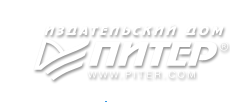 ПОДНИМИСЬ 
       НА НОВЫЙ
           УРОВЕНЬ!
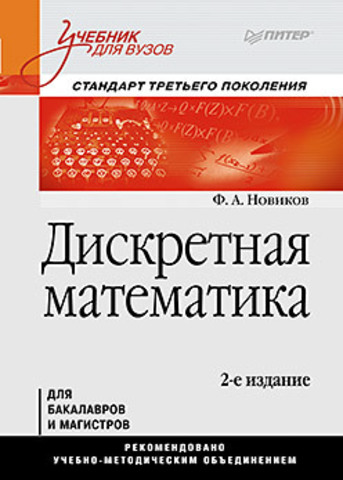 Автор(ы):	Новиков Ф А 
Тема:	Учебник для вузов 
Год:	2014
Страниц:	400 
ISBN	978-5-496-00015-4 
Обложка:	7Б цел 
Формат:	70х100/16
.
ОГЛАВЛЕНИЕ
ОТРЫВОК
В новом, дополненном, издании учебника изложены все основные разделы дискретной математики и описаны важнейшие алгоритмы на дискретных структурах данных. Основу книги составляет материал лекционного курса, который автор читает в Санкт-Петербургском государственном политехническом университете последние двадцать семь лет. Книга имеет обширный справочный аппарат: указатель обозначений, детальный предметный указатель с переводом всех терминов на английский язык, развернутый библиографический список и комментарии к нему. Содержание учебника полностью соответствует новому Федеральному государственному образовательному стандарту высшего профессионального образования. Для студентов вузов, обучающихся по направлениям подготовки «Системный анализ и управление», «Прикладная математика и информатика», «Информатика и вычислительная техника», а также для всех желающих изучить дискретную математику. 
Рекомендовано Учебно-методическим объединением по университетскому политехническому образованию в качестве учебника для студентов высших учебных заведений, обучающихся по направлению подготовки «Системный анализ и управление».
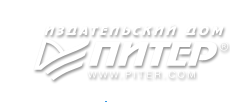 ПОДНИМИСЬ 
       НА НОВЫЙ
           УРОВЕНЬ!
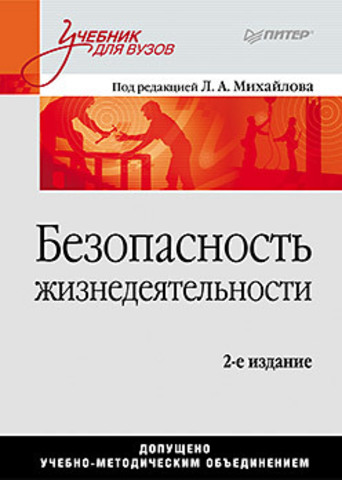 Автор(ы):	Михайлов Л А
Тема:	Учебник для вузов  
Год:	2014
ISBN	978-5-496-00054-3 
Обложка:	7Б цел 
Формат:	70х100/16
Основная идея учебника состоит в том, чтобы преподнести обучающимся экономику как единое, системное целое.
ОТРЫВОК
Учебник предназначен для студентов высших учебных заведений, изучающих курс «Безопасность жизнедеятельности». Содержание учебника охватывает основные стороны безопасной жизнедеятельности человека: организацию безопасного производства; охрану труда; прогнозирование, предупреждение и ликвидацию последствий чрезвычайных ситуаций природного, техногенного и социального характера. В этих вопросах должны разбираться выпускники вузов — будущие руководители и организаторы различных видов деятельности.
Учебник написан коллективом опытных преподавателей факультета безопасности жизнедеятельности Российского государственного педагогического университета им. А. И. Герцена.
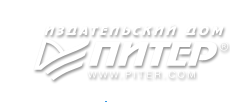 ПОДНИМИСЬ 
       НА НОВЫЙ
           УРОВЕНЬ!
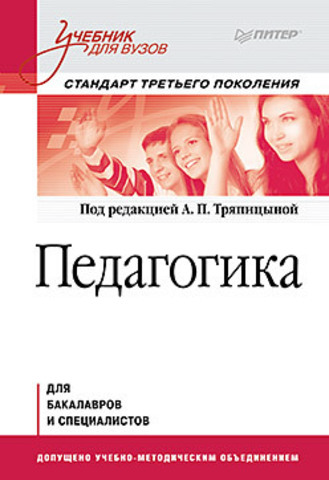 Автор(ы):	Тряпицына А П 
Тема:	Учебник для вузов 
Год:	2013 
ISBN	978-5-496-00028-4 
Обложка:	7Б цел 
Формат:	60х90/16
Учебник «Педагогика», предназначенный для студентов бакалавриата, полностью соответствует требованиям Федерального государственного образовательного стандарта третьего поколения, в разработке которого принимали участие авторы этого учебника.
ОТРЫВОК
Данный учебник написан авторским коллективом кафедры педагогики РГПУ им. А. И. Герцена под руководством доктора педагогических наук, профессора А.П. Тряпицыной. В нем раскрыты основные разделы базовой дисциплины «Педагогика», состоящей из следующих курсов: «История педагогической мысли и образования», «Педагогика школы», «Решение профессиональных задач». В книге дается исчерпывающая информация по основным категориям педагогики: обучению, воспитанию, образованию.
Учебник «Педагогика», предназначенный для студентов бакалавриата, полностью соответствует требованиям Федерального государственного образовательного стандарта третьего поколения, в разработке которого принимали участие авторы этого учебника.
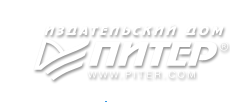 ПОДНИМИСЬ 
       НА НОВЫЙ
           УРОВЕНЬ!
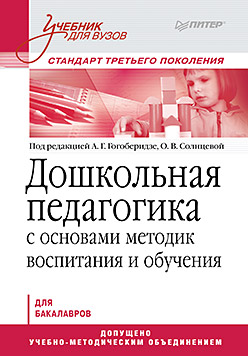 Автор(ы):	Гогоберидзе А. Г., Солнцева О. В.
Страниц:	464 стр
ISBN	978-5-496-00013-0 
Обложка:	7Б цел 
Формат:	14х21 см (60х90/16)
ОГЛАВЛЕНИЕ
ОТРЫВОК
Учебник написан преподавателями кафедры дошкольной педагогики Института детства РГПУ им. А. И. Герцена под руководством доктора педагогических наук, профессора А. Г. Гогоберидзе и кандидата педагогических наук, доцента той же кафедры О. В. Солнцевой. В учебнике раскрыты научные и методические достижения в области современной теории и практики дошкольного образования, психолого-педагогической науки в целом. Структура учебника и характер изложения материала позволяют студенту самостоятельно включаться в процесс педагогического самообразования и оценивать собственные достижения; помогают преподавателю организовывать учебную деятельность студентов.
Учебник предназначен для студентов педагогических вузов и написан в полном соответствии с требованиями Государственного образовательного стандарта третьего поколения и имеет гриф УМО по направлению подготовки бакалавров «Педагогическое образование».
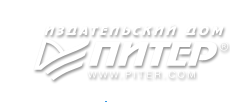 ПОДНИМИСЬ 
       НА НОВЫЙ
           УРОВЕНЬ!
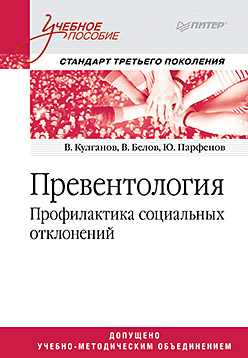 Автор(ы):	Белов В. Г., Кулганов В. А., Парфенов Ю. А. Тема:	Учебник для вузов 
Страниц:	304 стр.
ISBN	978-5-496-00515-9 
Обложка:	7Б цел 
Формат:	60х90/16
ОГЛАВЛЕНИЕ
ОТРЫВОК
Учебное пособие написано докторами медицинских и психологических наук. Книга раскрывает основные вопросы теории и практики профилактики девиантного поведения среди подростков и молодежи. Рассмотрены теоретические вопросы формирования базовые понятия и классификация аддикций, зависимого поведения, факторы риска и факторы защиты от формирования девиантного поведения у подростков, а также основные направления профилактики данного явления. В пособии также затронуты вопросы существующего законодательства Российской Федерации в сфере профилактики отклонений в поведении. Пособие написано в соответствии с требованиями Государственного образовательного стандарта третьего поколения и имеет гриф УМО по направлению подготовки бакалавров «Педагогическое образование». 
Пособие предназначено для широкого круга профессионалов и будет полезно специалистам в области практической психологии, социальной работы и педагогики, осуществляющим профилактику девиантного поведения в молодежной среде.
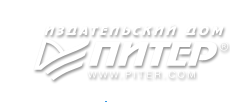 ПОДНИМИСЬ 
       НА НОВЫЙ
           УРОВЕНЬ!
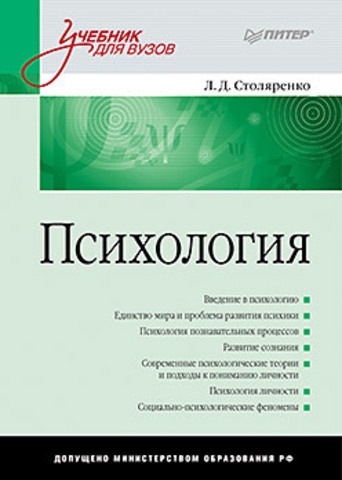 Автор(ы):	Столяренко Л Д 
Тема:	Учебник для вузов 
Год:	2014 
Страниц:	592 
ISBN	978-5-496-00045-1 
Обложка:	7Б цел 
Формат:	70х100/16
Оглавление
Отрывок
В данном учебнике изложены основные понятия и современные научные сведения о познавательных процессах человека, о развитии сознания, рассмотрены психологические теории и типологии личности, описаны различные социально-психологические феномены. Издание предназначено для студентов высших учебных заведений, преподавателей и всех интересующихся психологией. Гриф МО Учебное пособие
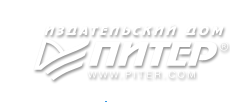 ПОДНИМИСЬ 
       НА НОВЫЙ
           УРОВЕНЬ!
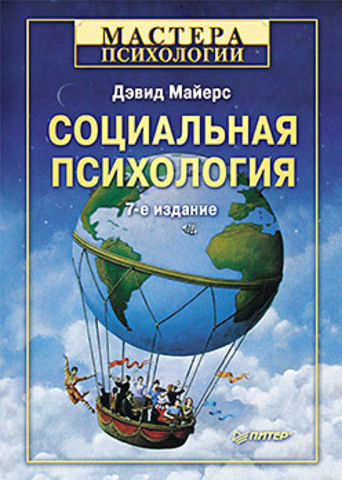 Автор(ы):	Дэвид Майерс
Тема:	Учебник для вузов 
Страниц:	800 
ISBN	978-5-496-00115-1 
Обложка:	7Б цел 
Формат:	70х100/16
Оглавление
Отрывок
В седьмом издании «Социальной психологии» обобщаются результаты самых последних исследований различных социальных явлений. Представлены теории и данные, которые, с одной стороны, вполне доступны рядовому студенту, а с другой — не освещаются в иных курсах по социологии или психологии. В этом издании, так же как и в предыдущем, большое внимание уделено различным культурам, фундаментальным принципам социального мышления, социального влияния и социального поведения. Автор иллюстрирует эти принципы транснациональными примерами. Живой язык автора, обзор социально-психологических и общепсихологических теорий, описание разнообразных экспериментов, несомненно, привлекут внимание не только студентов-психологов и их преподавателей, но и социологов, философов, политологов.
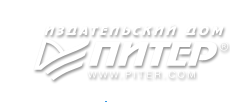 ПОДНИМИСЬ 
       НА НОВЫЙ
           УРОВЕНЬ!
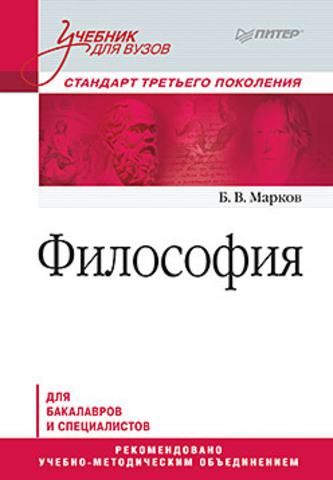 Автор(ы):	Марков Б В 
Тема:	Учебник для вузов 
Страниц:	432 
ISBN	978-5-4237-0139-0 
Обложка:	7Б цел 
Формат:	60х90/16


ОГЛАВЛЕНИЕ


ОТРЫВОК
Учебник представляет собой систематическое изложение курса философии. В нем последовательно излагается история философии с древних времен до современности и рассматриваются основные направления и самые важные вопросы философии XX – начала XXI в. Подробно раскрывается содержание важнейших философских понятий – бытия, человека, сознания. Отдельные главы учебника посвящены: философии языка и коммуникации, теории познания, философии и методологии науки, философии истории, социально-политической философии, а также философскому осмыслению вопросов личности, права, гуманизма, культуры, творчества.
 Учебник соответствует государственному образовательному стандарту третьего поколения и имеет гриф УМО.
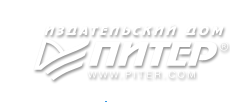 ПОДНИМИСЬ 
       НА НОВЫЙ
           УРОВЕНЬ!
Автор(ы):	Ильин Е П 
Тема:	Мастера психологии 
Год:	2013 
Страниц:	208 
ISBN	978-5-496-00712-2 
Обложка:	7Б цел 
Формат:	70х100/16 
Издание предназначено для психологов, педагогов, социологов, представителей смежных специальностей, а также студентов вузовских факультетов соответствующих профилей.

ОГЛАВЛЕНИЕ

ОТРЫВОК
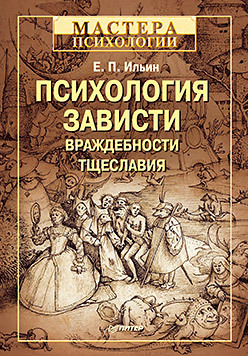 Новая книга мастера психологии профессора Е. П. Ильина посвящена ключевым вопросам психологии зависти, враждебности, тщеславия. Тема раскрыта максимально полно. Особое внимание уделено проблеме гордыни и честолюбия в современном обществе. В конце пособия приведены полезные методики и подробный библиографический список.
Издание предназначено для психологов, педагогов, социологов, представителей смежных специальностей, а также студентов вузовских факультетов соответствующих профилей.
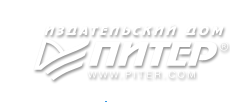 ПОДНИМИСЬ 
       НА НОВЫЙ
           УРОВЕНЬ!
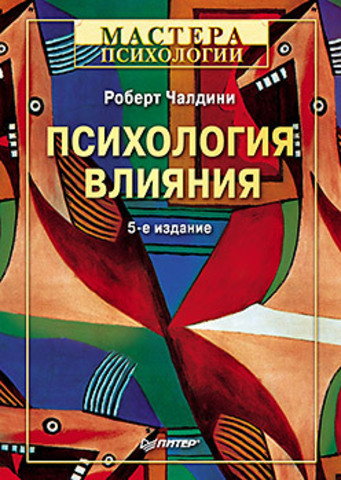 Автор(ы):	Чалдини Р 
Тема:	Мастера психологии 
Год:	2014
Страниц:	304 
ISBN	978-5-496-00167-0 
Обложка:	7Б цел 
Формат:	70х100/16
«Психология влияния» — одно из лучших учебных пособий по социальной психологии, конфликтологии, менеджменту, по мнению большинства западных и отечественных психологов. Книга Роберта Чалдини выдержала в США пять изданий, ее тираж давно уже превысил два миллиона экземпляров. Эта работа, подкупающая читателя легким стилем и эффектной подачей материала, — серьезный труд, в котором на самом современном уровне анализируются механизмы мотивации, усвоения информации и принятия решений. Новое, переработанное и дополненное, издание международного бестселлера займет достойное место в библиотеке психолога, менеджера, педагога, политика — каждого, кто по роду деятельности должен убеждать, воздействовать, оказывать влияние
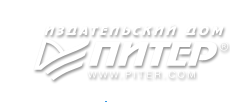 ПОДНИМИСЬ 
       НА НОВЫЙ
           УРОВЕНЬ!
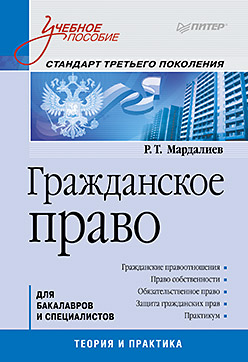 Автор: Мардалиев Р. Т. 
Год: 2014
ISBN 978-5-496-00832-7
Формат 14х21 см (60х90/16)
Содержание
Отрывок
Предлагаемое пособие представляет собой курс лекций по общей части Гражданского права, в которую традиционно включаются общие положения, вещное право, общие положения обязательственного права, личные неимущественные права.По своему содержанию пособие охватывает все основные темы, предусмотренные Государственным образовательным стандартом высшего образования по специальности «Юриспруденция», а также вопросы, обычно выносимые на государственные экзамены по гражданско-правовой специализации.
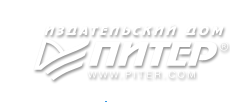 ПОДНИМИСЬ 
       НА НОВЫЙ
           УРОВЕНЬ!
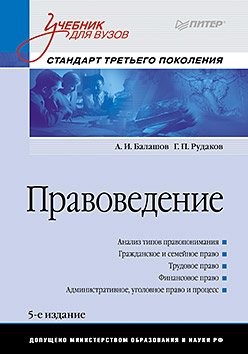 Авторы: Балашов А. И., Рудаков Г. П
ISBN 978-5-496-00020-8
Год: 2014 
Страниц  464
Формат 14х21 см (60х90/16)
Содержание
Отрывок
Рассматриваются правовые основы регулирования общественных отношений, конституционный механизм Российской Федерации, имущественно-стоимостные и личные неимущественные отношения, основы трудовых, административных, семейных, экологических и уголовных правоотношений, а также основы правового регулирования отраслевого рынка.
Допущено Министерством образования и науки Российской Федерации в качестве учебника по дисциплине «Правоведение» для студентов высших учебных заведений, обучающихся по неюридическим специальностям
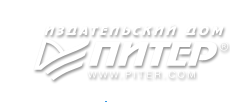 ПОДНИМИСЬ 
       НА НОВЫЙ
           УРОВЕНЬ!
ЗАКАЗ НА КОЛИЧЕСТВО ЭКЗЕМПЛЯРОВ 
ЛЮБОГО УЧЕБНИКА ИЗ ДАННОЙ ВЫСТАВКИ 
МОЖНО ОФОРМИТЬ В БИБЛИОТЕКЕ ВАШЕГО ВУЗА
КОНТАКТЫ ИД «ПИТЕР»
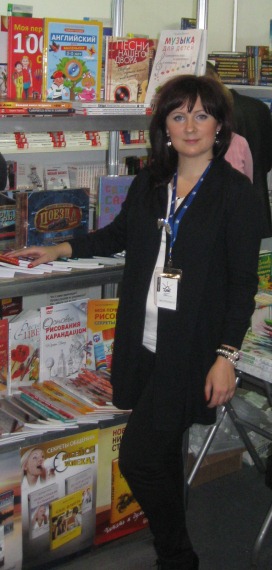 Адрес: г. Санкт-Петербург  
б. Сампсониевский пр. 29а
тел., факс: (812)703-73-73 доб. 6243 (812) 703-73-83
ФИО:  Ягьяева Анастасия 
e-mail: aivanova@piter.com
ОТПРАВИТЬ ЗАПРОС ПРАЙСА
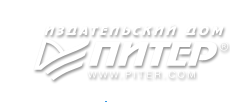 ПОДНИМИСЬ 
       НА НОВЫЙ
           УРОВЕНЬ!